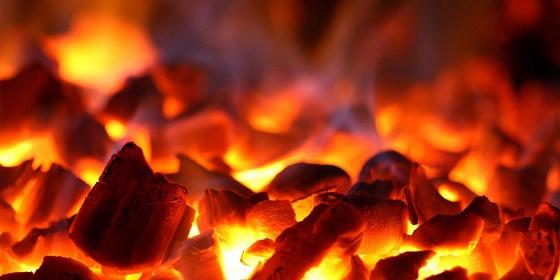 ПРЕЗЕНТАЦИЯ ПО РАЗВИТИЮ РЕЧИ НА ТЕМУ : «СЛОВО «ГОРЯЧИЙ»
Воспитатель: Курова Татьяна Борисовна
Что означает слово «горячий»?
Имеющий высокую температуру. Например , горячий чай.
Слово  «горячий» употребляется в переносном значении: горячая пора; горячее желание. Например, уборка урожая - это горячая пора.
Какими другими словами можно заменить слово «горячий»?
Например, раскалённый, знойный, обжигающий, жаркий. Знойная пустыня.
А какие слова противоположны по значению слову «горячий» ? Холодный, ледяной. Лил холодный дождь.
А ещё человек может оставлять « горячие» следы… По горячим следам (то есть по свежим следам).